DIRECT SELLING
 WORKSHOP
 29th - 30th November 2016
Presentation 1

OVERVIEW
Of
DIRECT SELLING
Direct Selling
 the original
 social network
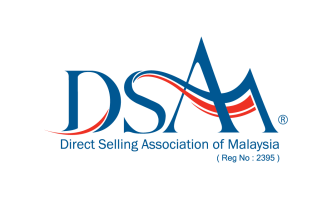 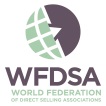 member  of
AGENDA
Introduction and what is Direct Selling?
Direct Selling
 the original
 social network
Direct Selling overview
The Direct Selling Association
of Malaysia (DSAM)
Threats to Direct Selling
The Malaysian Experience
How to identify an Illegal scheme
Question & Answers
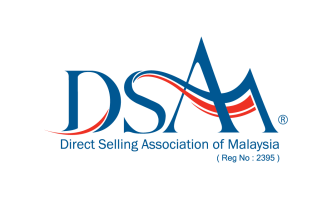 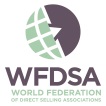 member  of
‘A vibrant and growing channel of distribution for the marketing of products and services directly to consumers’
World Federation of Direct Selling Associations (WFDSA)
DIRECT
SELLING
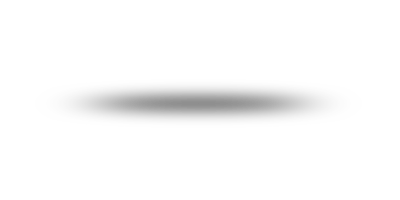 MAIL
ORDER (MO)
SINGLE LEVEL
MARKETING (SLM)
MULTI LEVEL
MARKETING
(MLM)
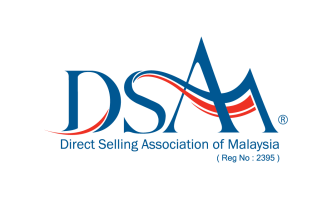 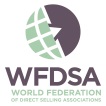 member  of
SINGLE LEVEL MARKETING
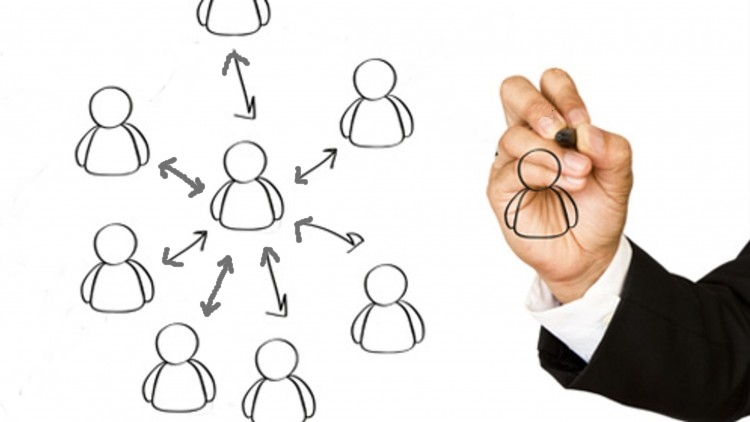 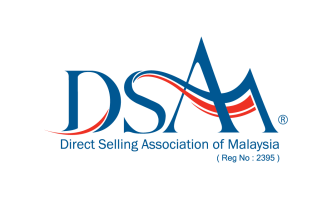 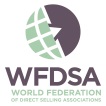 member  of
MULTI-LEVEL MARKETING
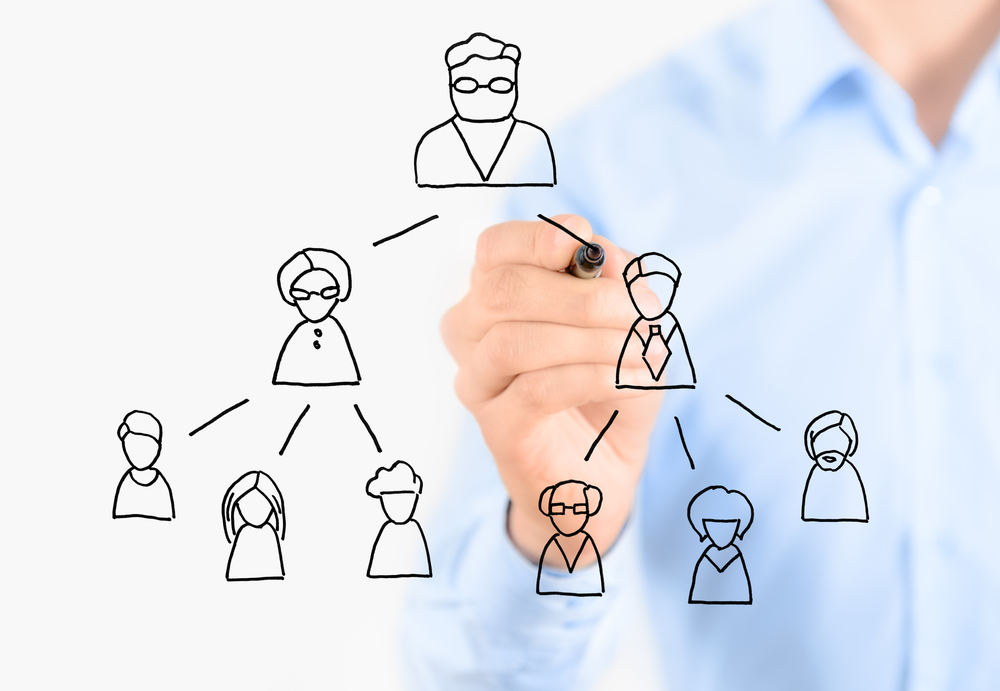 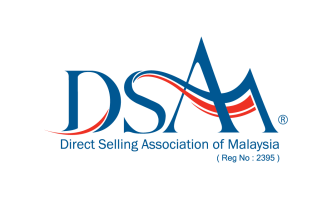 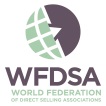 member  of
MAIL ORDER
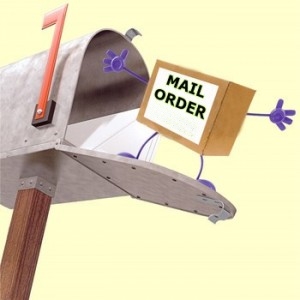 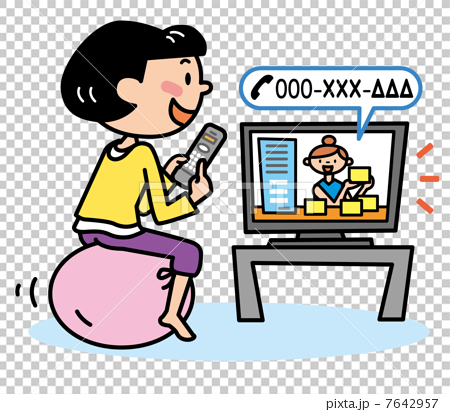 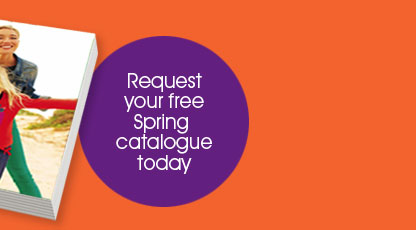 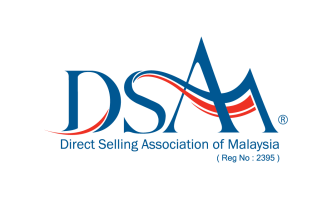 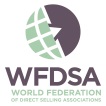 member  of
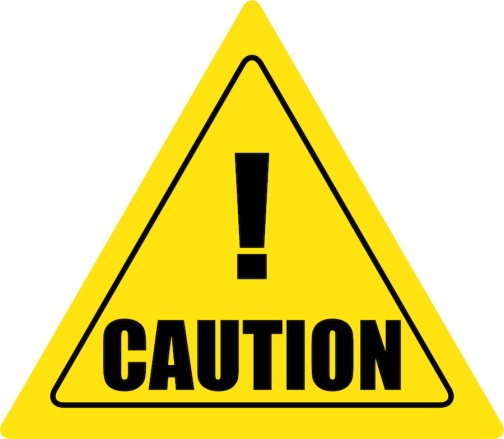 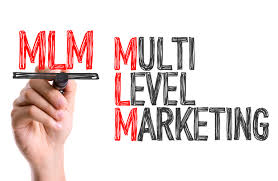 not
not to be confused with
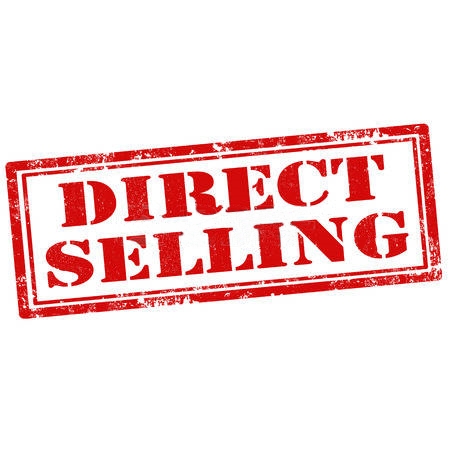 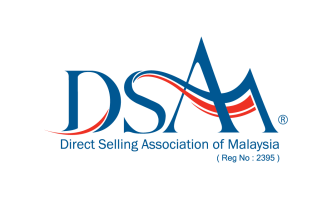 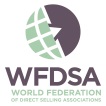 member  of
AGENDA
Introduction and what is Direct Selling?
Direct Selling overview
Direct Selling
 the original
 social network
The Direct Selling Association
of Malaysia (DSAM)
Threats to Direct Selling
The Malaysian Experience
How to identify an Illegal scheme
Question & Answers
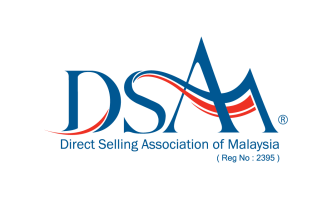 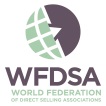 member  of
DIRECT SELLING GLOBAL
Market size    :    + 7.7%
2014
USD 171
USD 184
2015
(BILLION DOLLARS)
Independent Distributors     :    + 4.4%
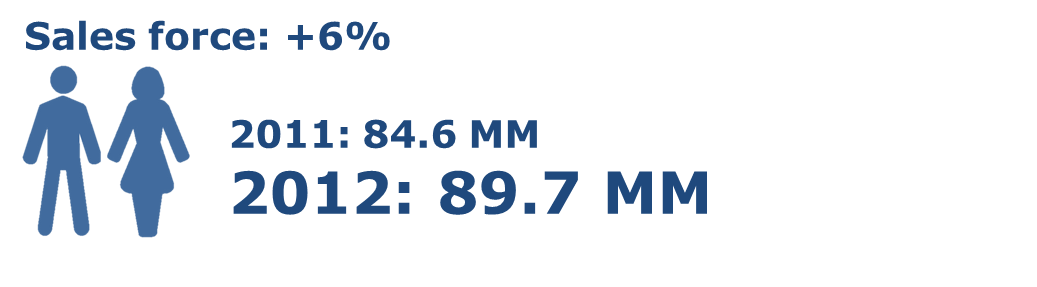 2014        :    100 million
2015  :  103 million
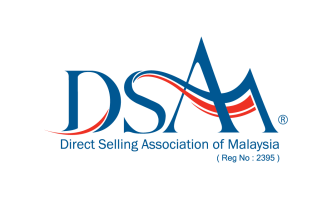 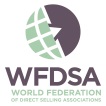 member  of
GLOBAL DISTRIBUTION
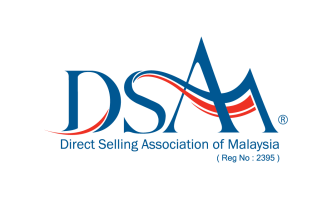 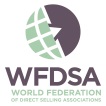 member  of
GLOBAL POSITIONS 2015
1  United States
2  China
3  Korea
4  Germany
5  Japan
6  Brazil
7  Mexico
8  France
9 Malaysia
10  UK
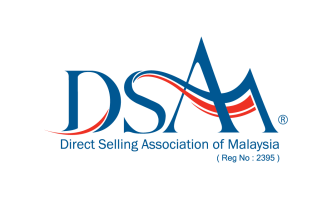 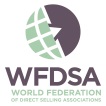 member  of
GLOBAL CONTRIBUTION
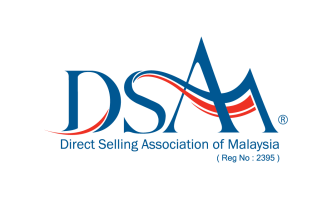 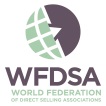 member  of
DIRECT SELLING MALAYSIA
USD 3.01
2013
USD 2.96
2014
(Projected) USD 3.17
2015
(BILLION USD)
Independent Distributors
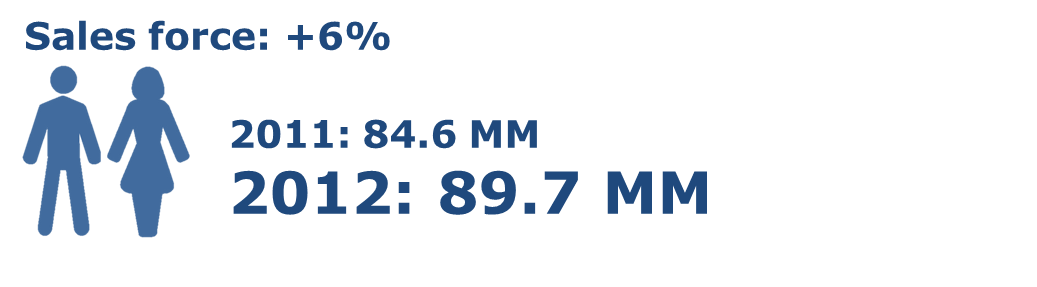 2014  :  4.25 million
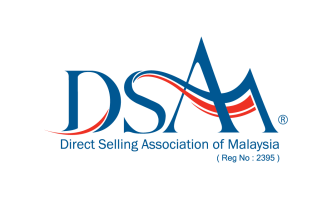 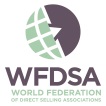 member  of
DIRECT SELLING GROWTH
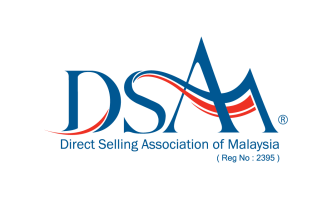 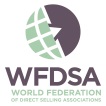 member  of
DIRECT SELLING PRODUCTS
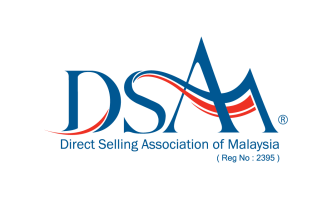 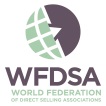 Global % in RED
member  of
SOCIO-ECONOMIC - GENDER
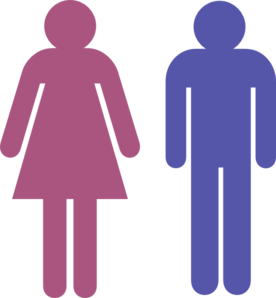 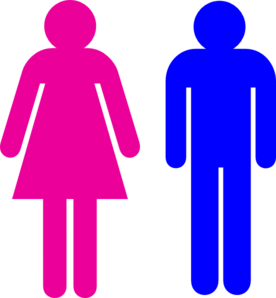 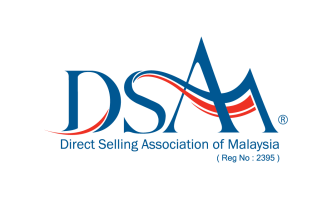 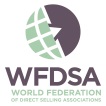 member  of
SOCIO-ECONOMIC - RACE
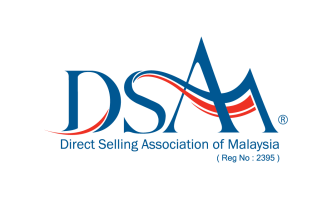 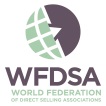 member  of
SOCIO-ECONOMIC -  AGE
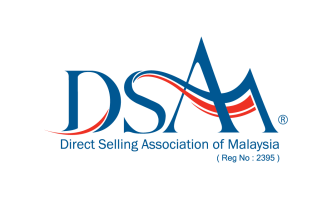 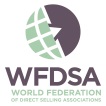 member  of
AGENDA
Introduction and what is Direct Selling?
Direct Selling overview
Direct Selling
 the original
 social network
The Direct Selling
Association of Malaysia
(DSAM)
Threats to Direct Selling
The Malaysian Experience
How to identify an Illegal scheme
Question & Answers
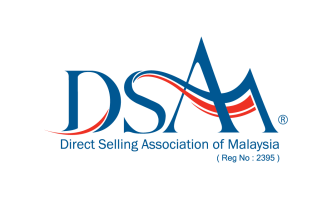 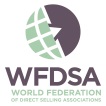 member  of
DSAM BACKGROUND
Founded in 1978, as national trade association aimed at promoting the direct selling industry as well as act as the de facto voice of the industry





Members consist of Multi Level Marketing (MLM) and Single Level Marketing (SLM) companies. Currently has 80 Members

Affiliated to WFDSA in 1981

Logo was change in 2008 to reflect the vibrancy and maturity of the industry.
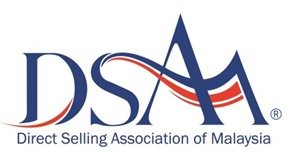 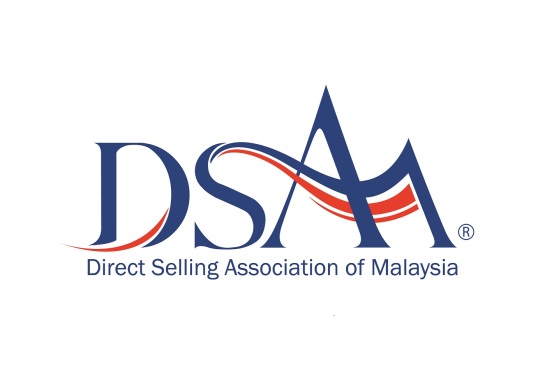 DSAM
Direct Selling Association of Malaysia
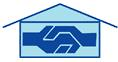 DSAM  BACKGROUD
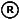 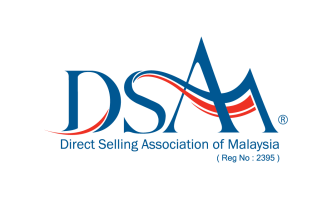 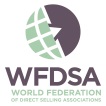 member  of
DSAM STRUCTURE
Board
Independent Secretariat
Code Administrator
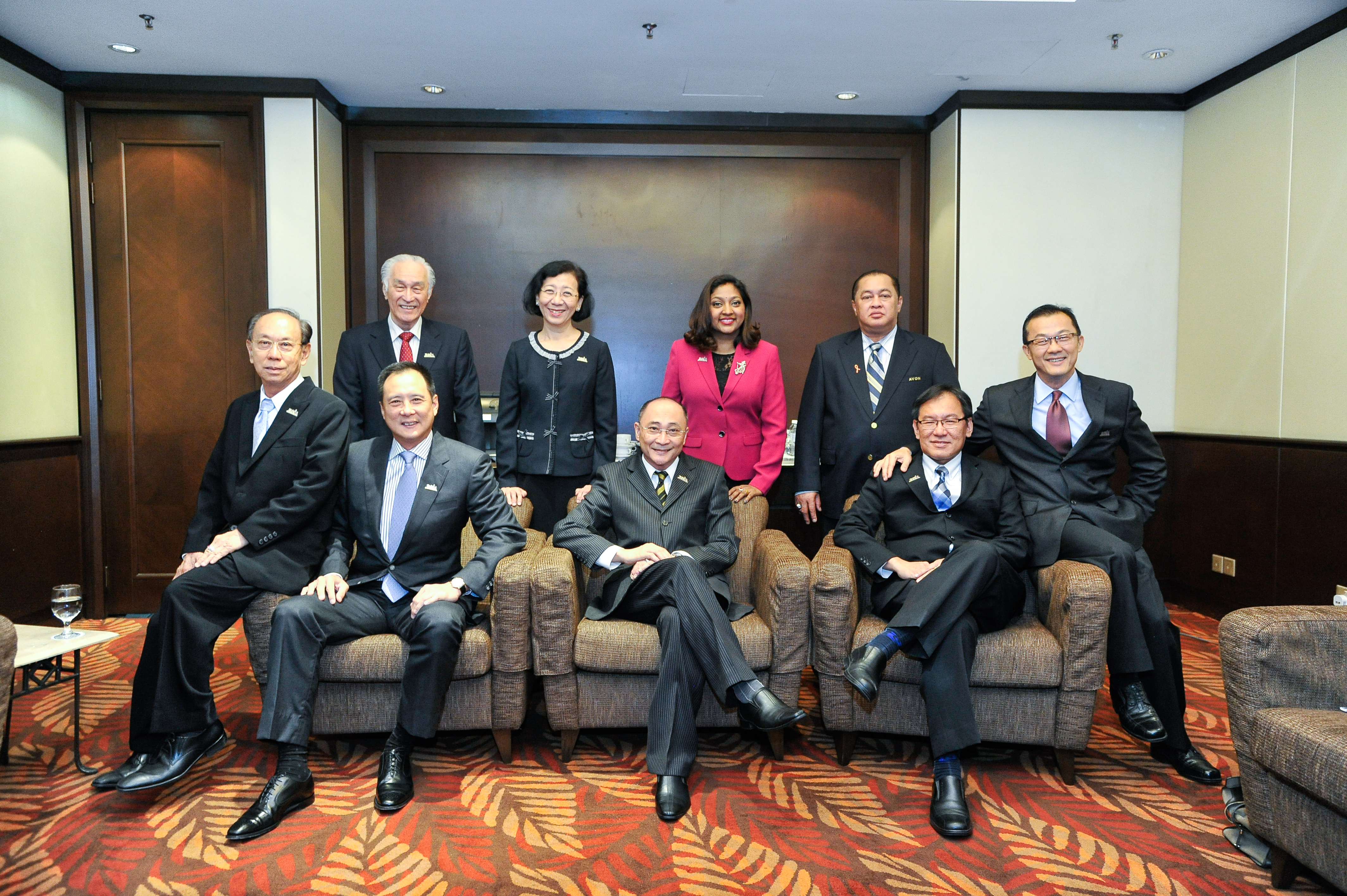 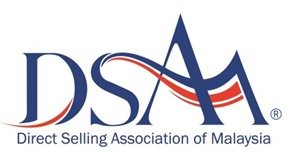 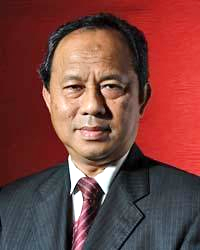 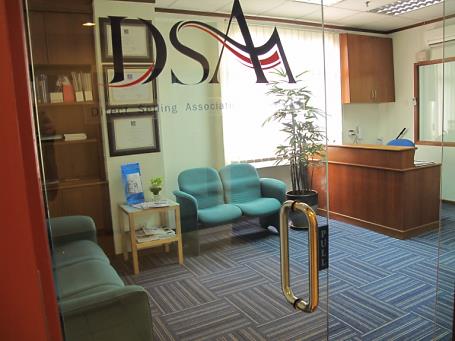 Tan Sri Dr Sulaiman
Bin Mahbob
Members
Technical & Regulatory
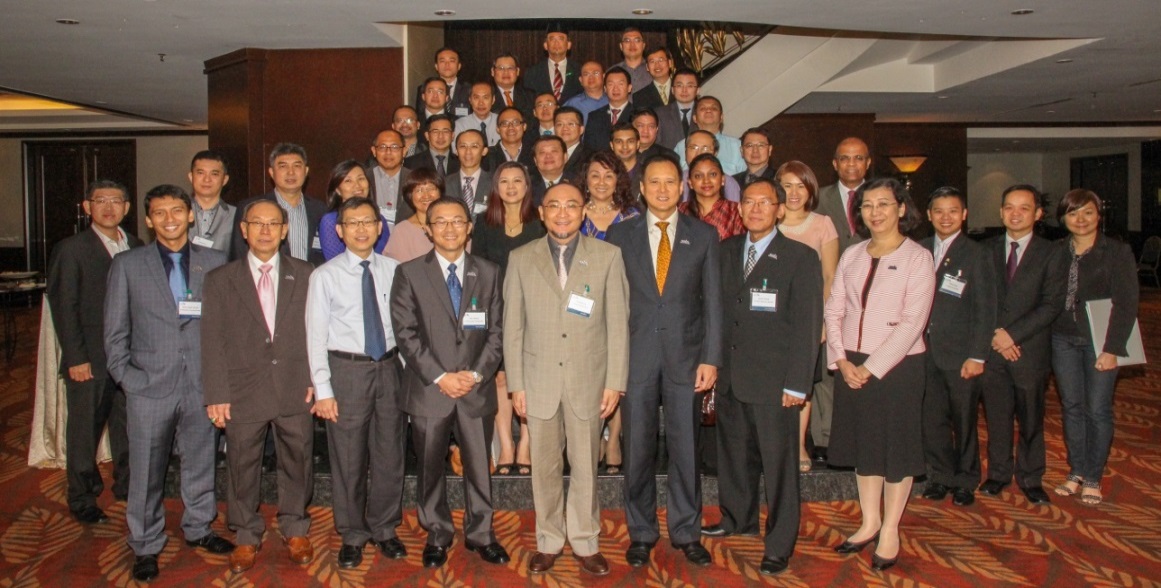 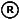 Membership
Media & Public Relations
Sub-Committees
Government
Relations
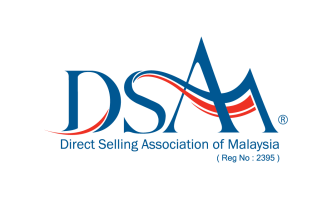 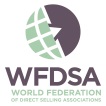 member  of
DSAM CODE OF CONDUCT
DSAM CODE OF CONDUCT
First published in 1998

Conforms and exceeds the standards set by the WFDSA.

Endorsed by the Ministry of Domestic Trade, Co-operatives and Consumerism

Contains a structured Complaints Procedure

Independent Code Administrator  -  Y Bhg Tan Sri Dr Sulaiman Mahbob

Amended in 2008 to reflect the positive changes in the industry
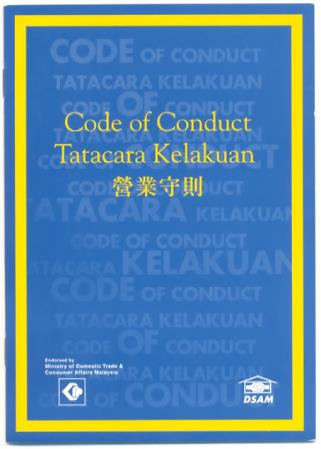 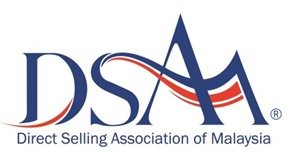 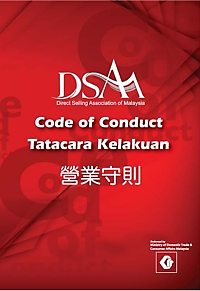 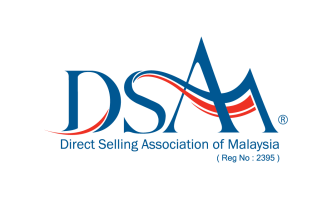 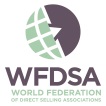 member  of
NATIONAL CODE OF ETHICS
DSAM  CODE  OF  CONDUCT
Launched in 2012 by the Ministry of Domestic Trade, Co-operatives and Consumerism

Modelled after DSAM’s Code of Conduct
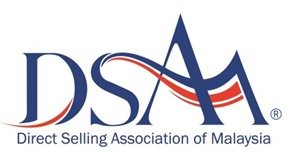 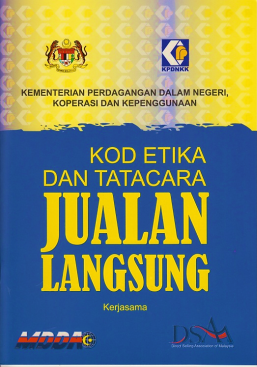 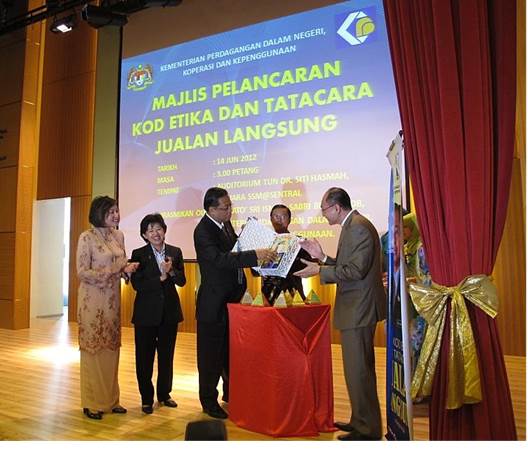 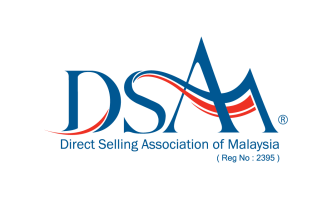 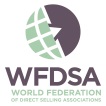 member  of
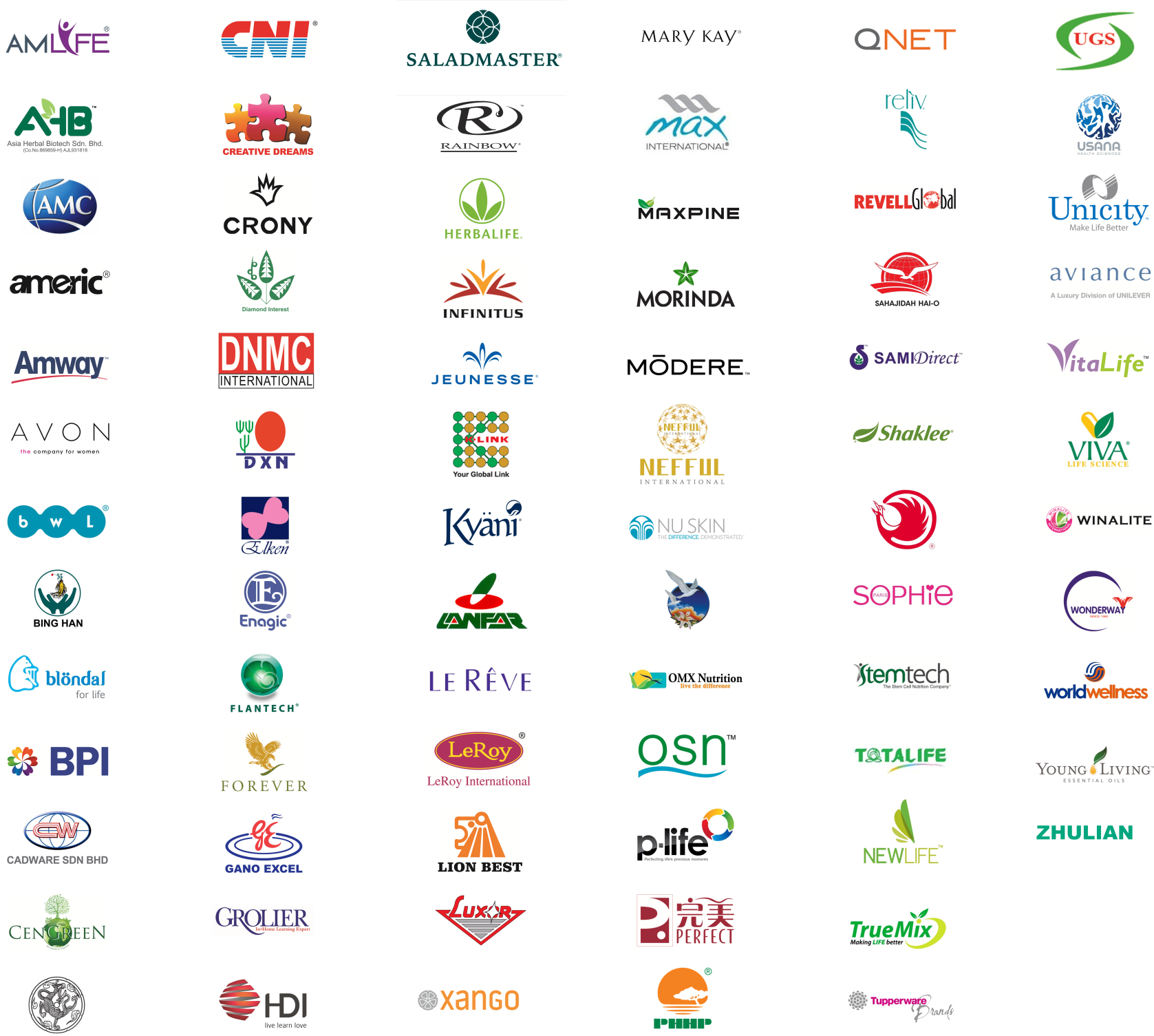 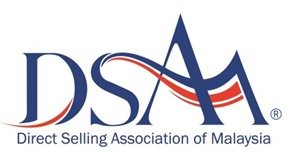 DSAM  MEMBERS
WORLD FEDERATION OF DIRECT SELLING ASSOCIATIONS
Founded in 1978, based in Washington DC (USA)

64 National Direct Selling Associations represented in every continent and SELDIA (European Direct Selling Association, representing 28 European National Direct Selling Associations)
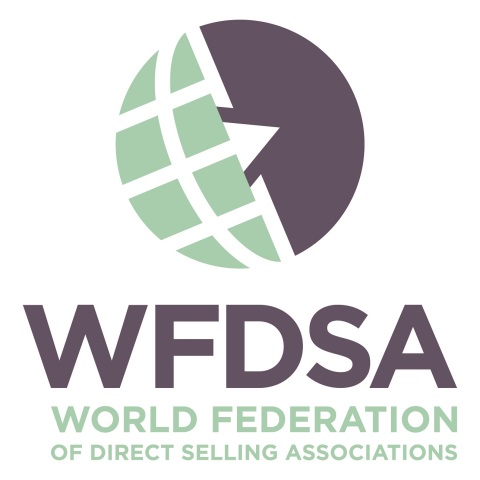 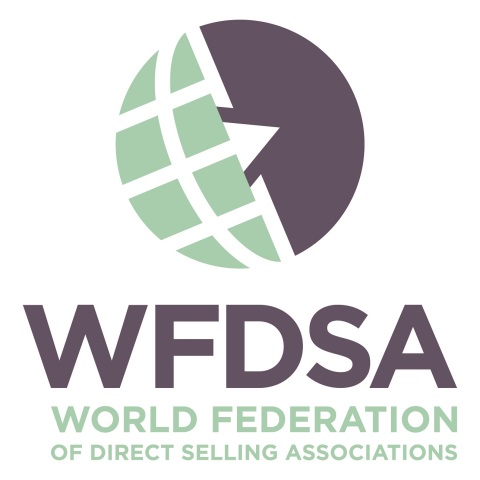 Strategic Objectives
DSAM’S ACTIVE ROLE IN WFDSA
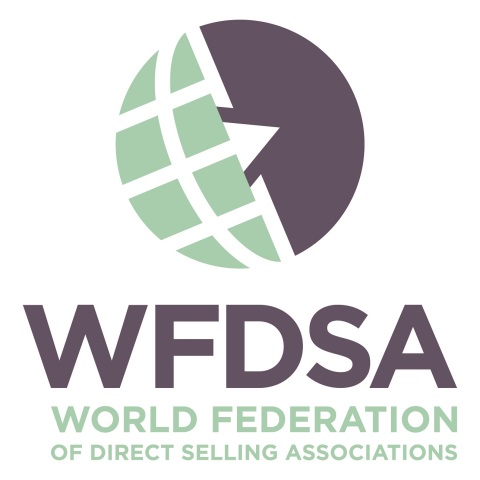 Only Direct Selling association in Malaysia recognised by the world body

Participate in annual Asia-Pacific and Global meetings

Part of WFDSA delegation in dialogues with Regulators eg India, Vietnam

One of the three appointed to sit in the WFDSA Asia Pacific Association Consultative Council

Committee Member of the WFDSA Ethics Committee
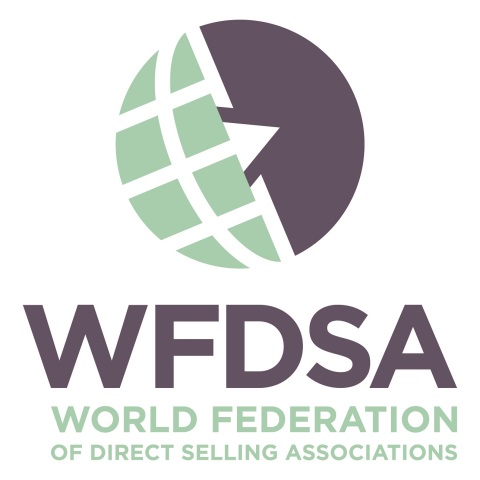 ASEAN DSAs PRESIDENTs
WORKING COMMITTEE
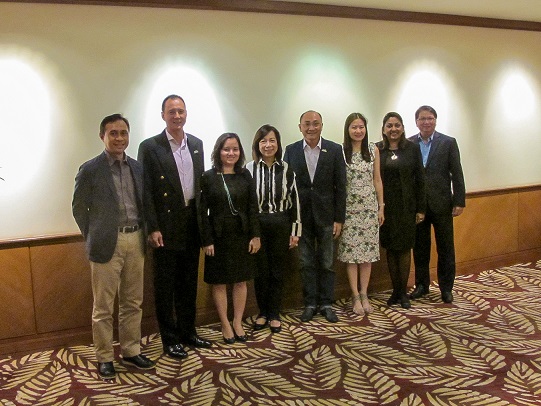 Initiated by DSAM in 2012

Permanent Secretariat in Malaysia

Strengthen cooperation between ASEAN DSAs

Create unprecedented benefits for all Member companies

Sharing and Exchange of knowledge, best practices and market intelligence.

Alerts on illegal schemes

Ease of entry into ASEAN countries
Kuala Lumpur 2012, 2013, 2014, 2015
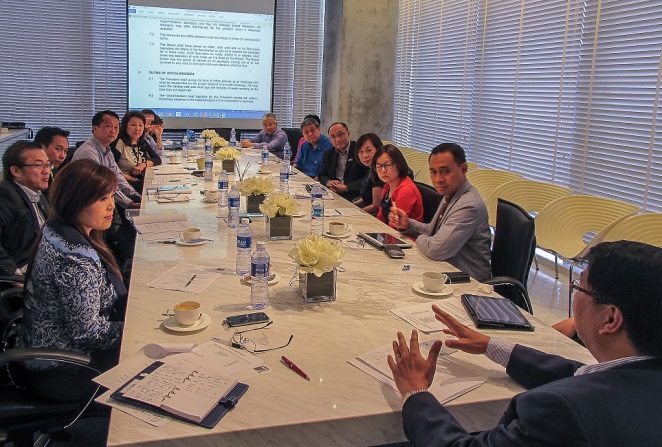 Singapore  2014
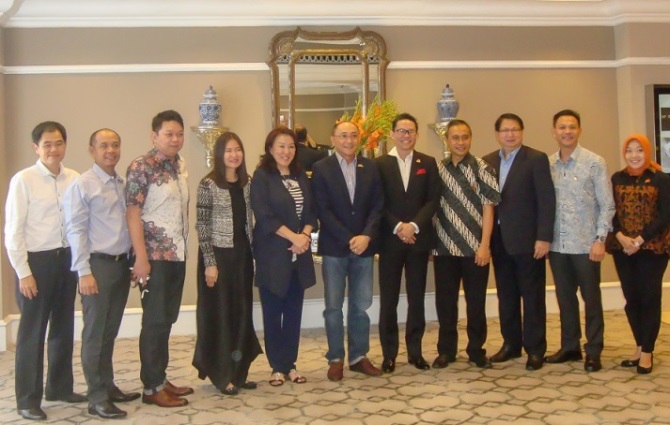 Jakarta  2016
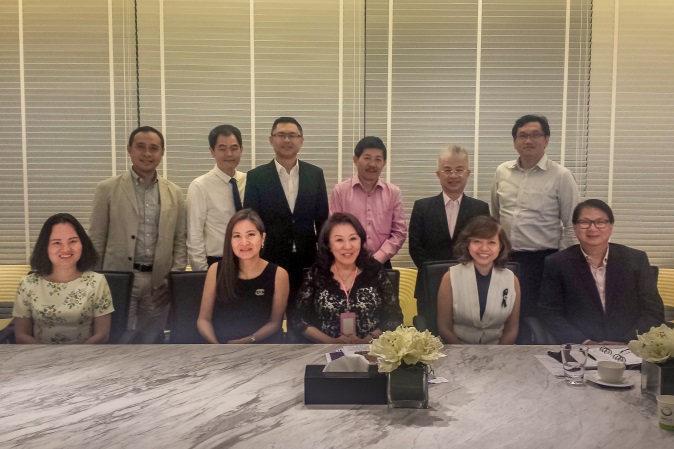 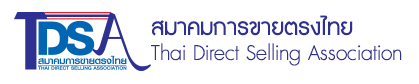 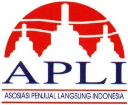 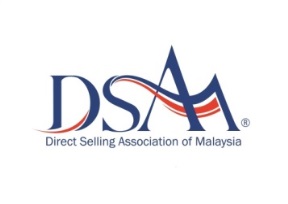 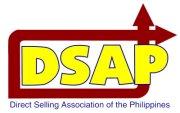 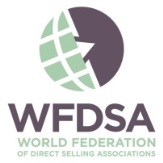 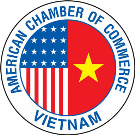 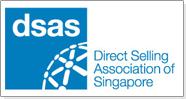 Singapore  2016
Horizontal Logical Flow Of Data
ASEAN DSAs PRESIDENTs WORKING COMMITTEE
Formation of Working Committee and Secretariat
Consumer Protection, Market Intelligence, etc
First meeting of ASEAN DSAs Presidents
2012
2013
2013
2014
2014
onwards
Modules on entry into ASEAN Markets
Signing of MOU
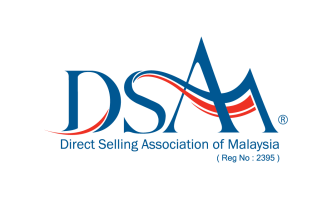 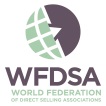 member  of
AGENDA
Introduction and what is Direct Selling?
Direct Selling overview?
Direct Selling
 the original
 social network
The Direct Selling Association
of Malaysia (DSAM)
Threats to Direct Selling
The Malaysian Experience
How to identify an
Illegal scheme
Question & Answers
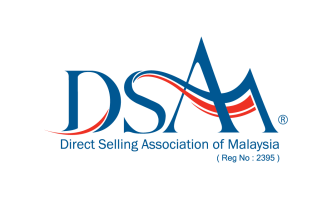 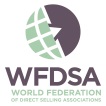 member  of
THREATS TO DIRECT SELLING
ASEAN DSAs PRESIDENTs WORKING COMMITTEE
MANY, MANY OTHER
PYRAMID SCHEMES
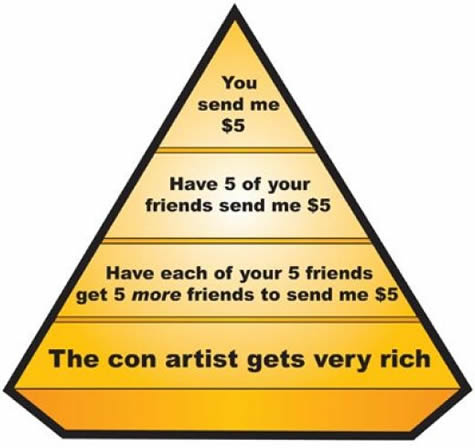 Download this awesome diagram. Capture your audience’s attention.
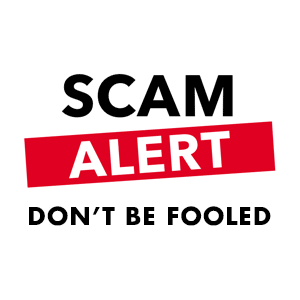 1
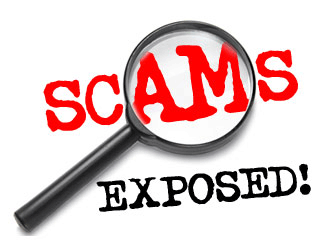 TEXT
2
INVESTMENT SCHEMES
3
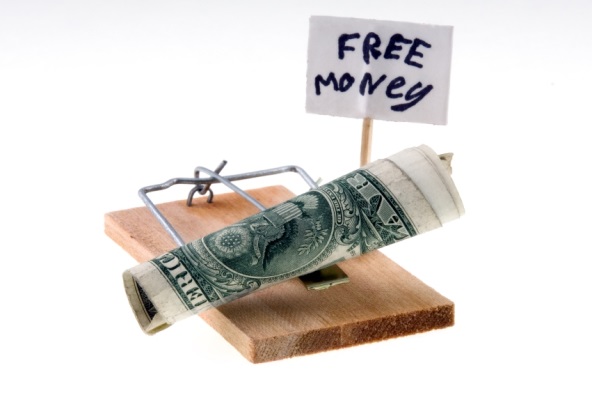 ONLINE SCAMS
4
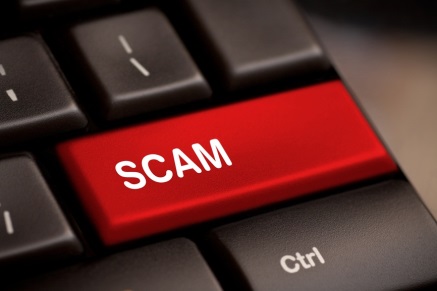 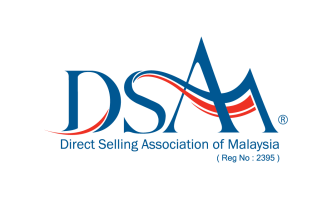 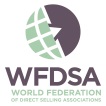 member  of
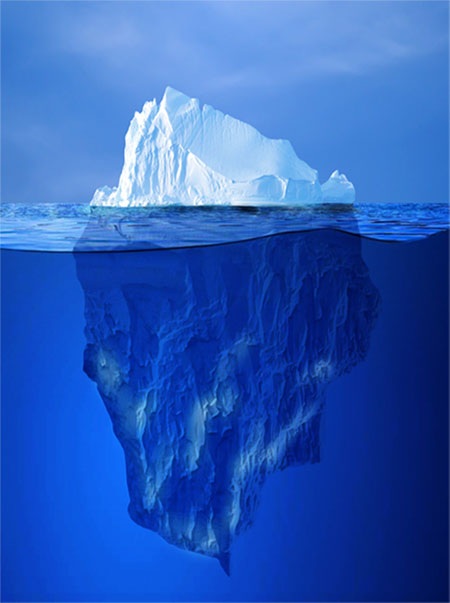 ILLEGAL SCHEMES (Pyramid, Investment, Deposit taking, etc) in Malaysia
340 Direct Selling
Licenses
Illegal Scams
Numbers unknown!
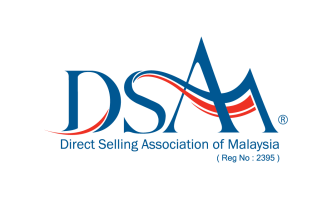 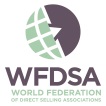 member  of
PYRAMID SCHEMES  -  Creating false trust
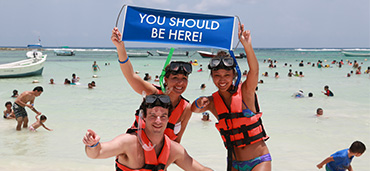 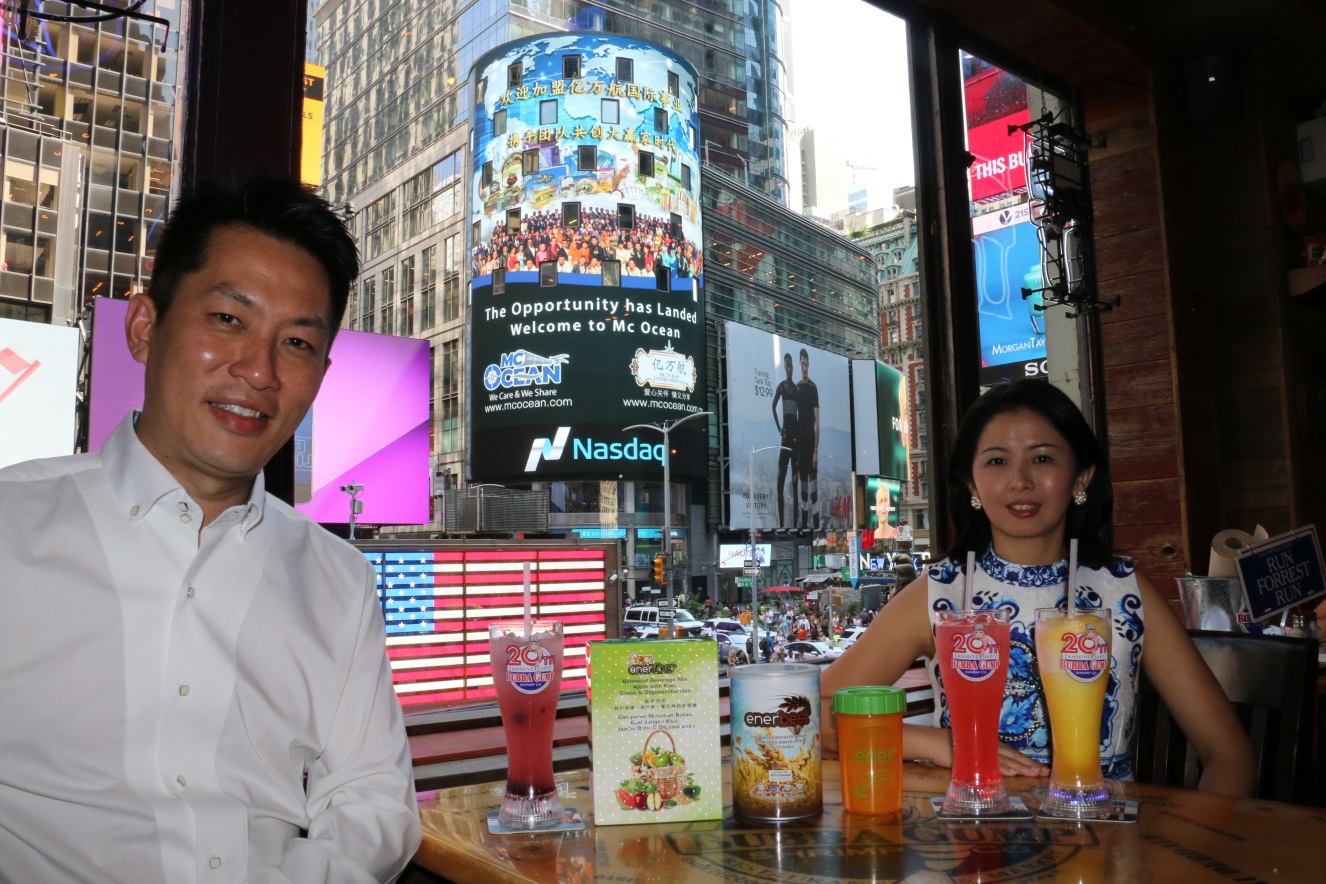 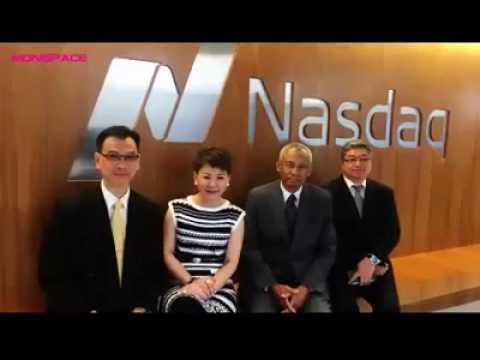 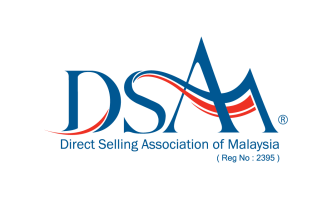 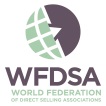 member  of
PYRAMID SCHEMES  -  Creating false trust via advertorials
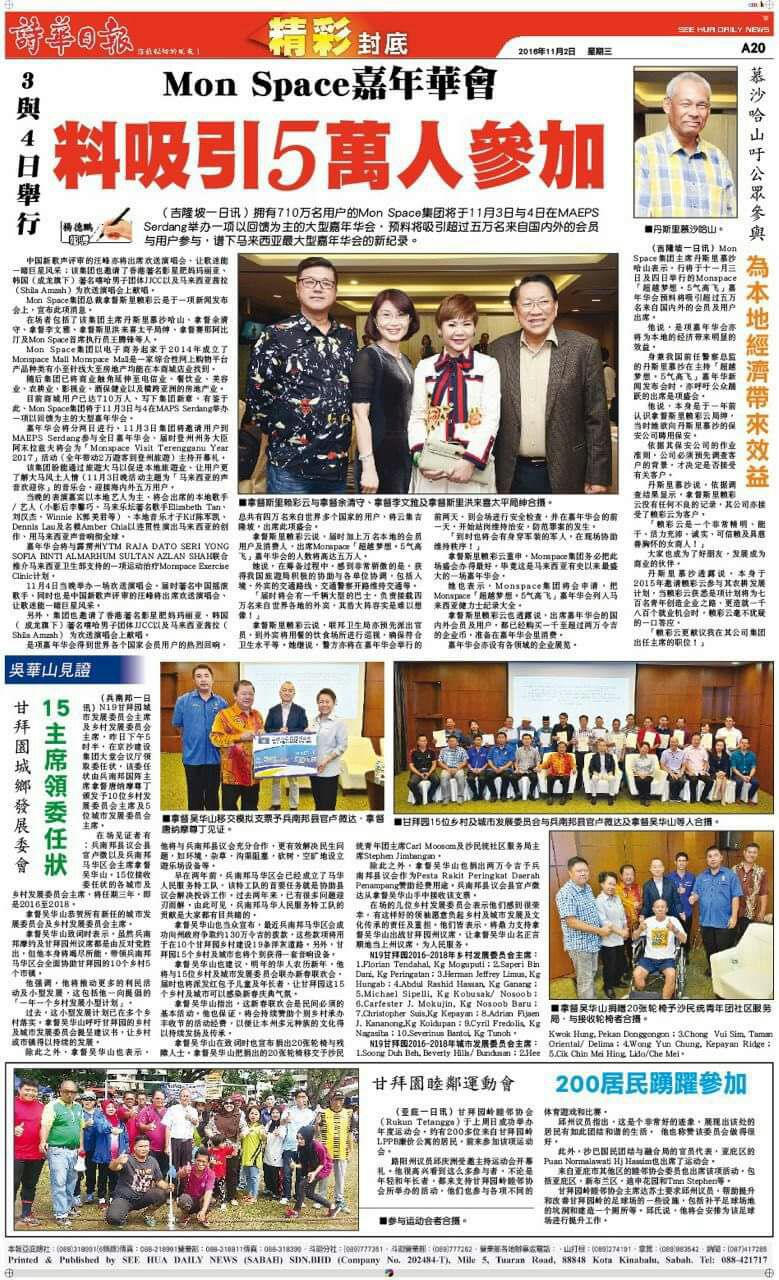 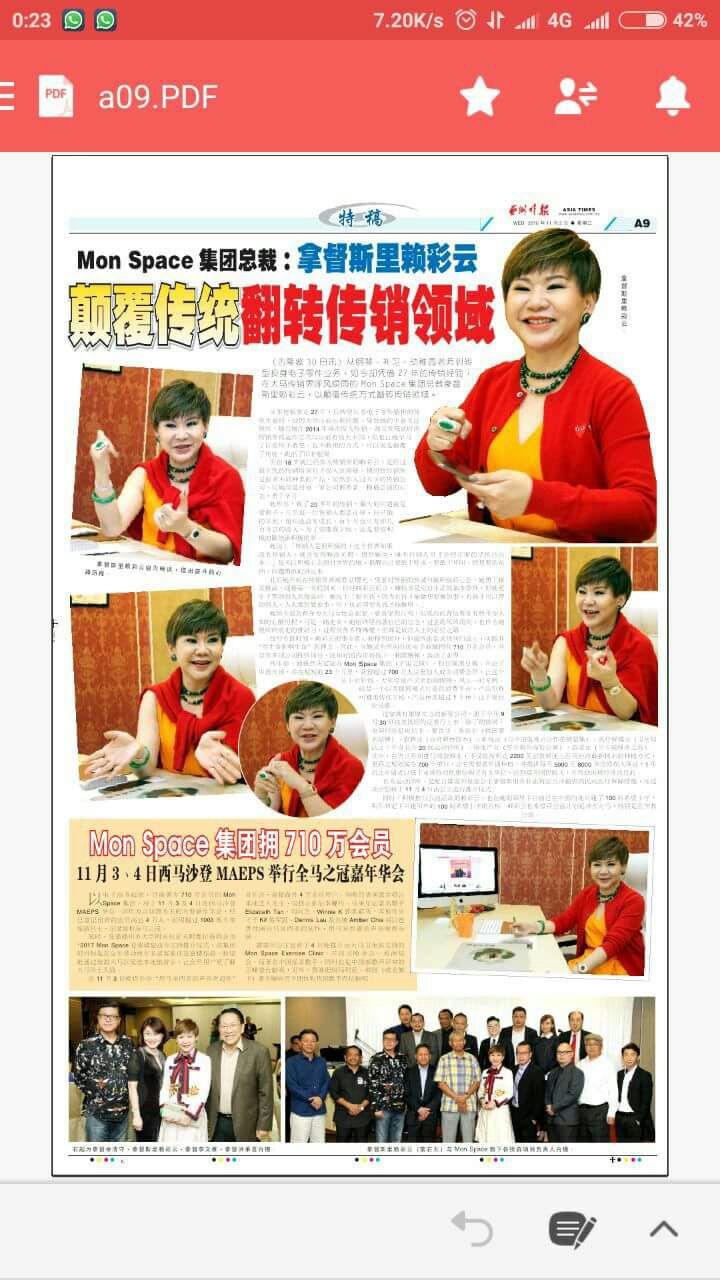 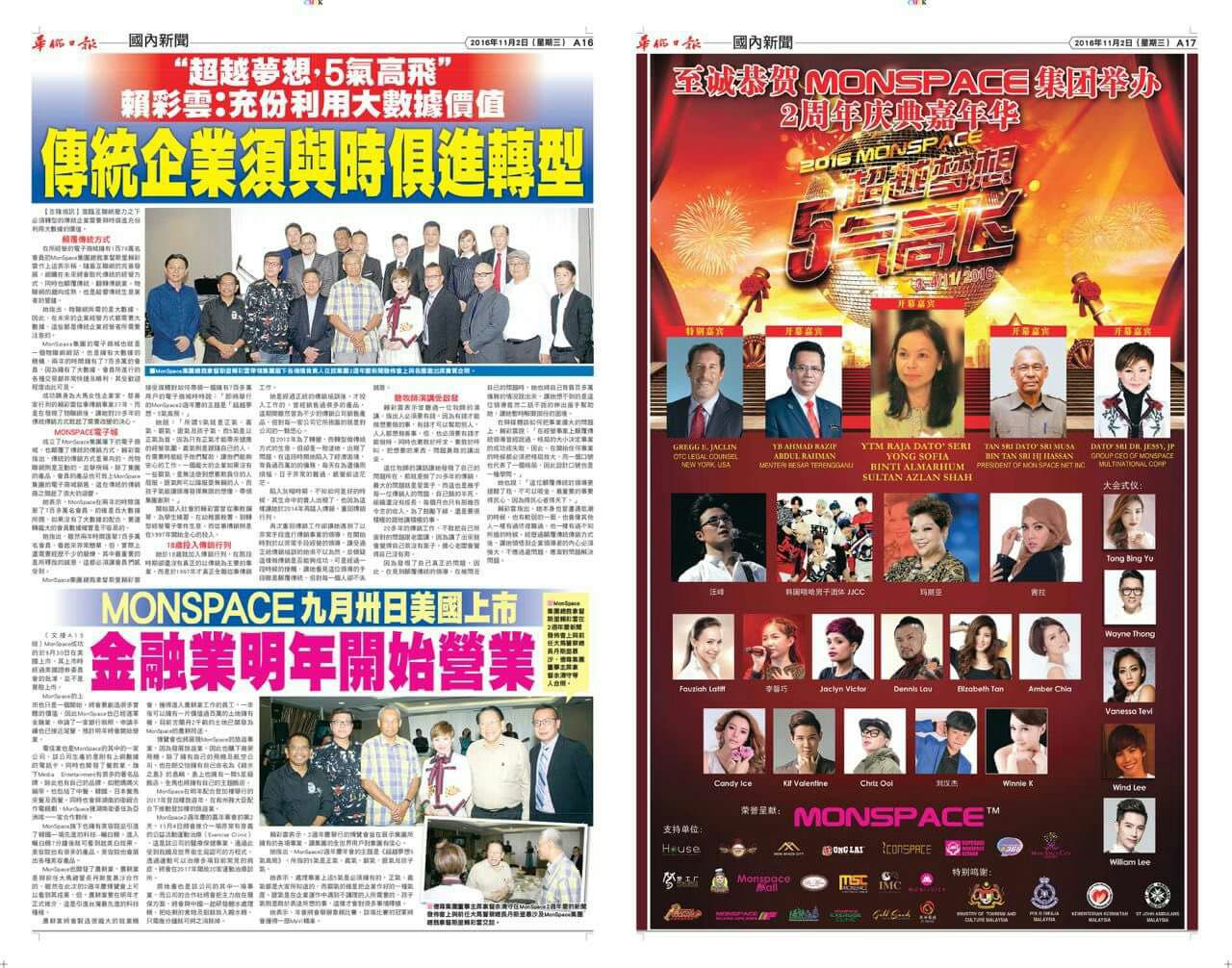 ILLEGAL INVESTMENT SCHEMES
Central Bank’s Alert List – September 2016
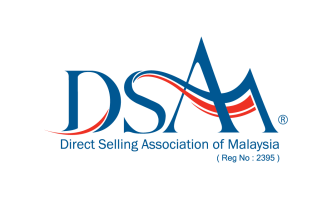 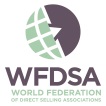 member  of
ONLINE SCAMS
ONLINE SCAMS*
30%
Work From Home
Scams
22%
Internet Auction
Scams
20%
Online Dating
Scams
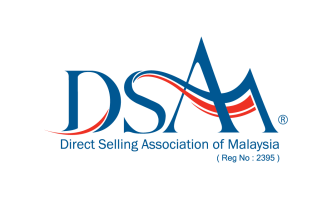 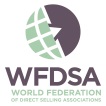 member  of
*based on Telenor Group survey in 2016
AGENDA
Introduction and what is Direct Selling?
Direct Selling overview?
Direct Selling
 the original
 social network
The Direct Selling Association
of Malaysia (DSAM)
Threats to Direct Selling
The Malaysian Experience
How to identify an
illegal scheme
Question & Answers
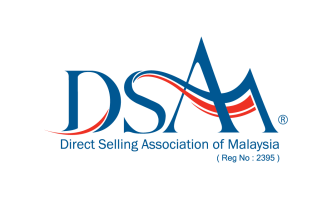 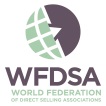 member  of
DIRECT SALES AND ANTI-PYRAMID SCHEMES ACT 1993
Regulated by the Direct Sales Act 1993

Amended in 2012 with the addition of the Anti-Pyramid Schemes Act
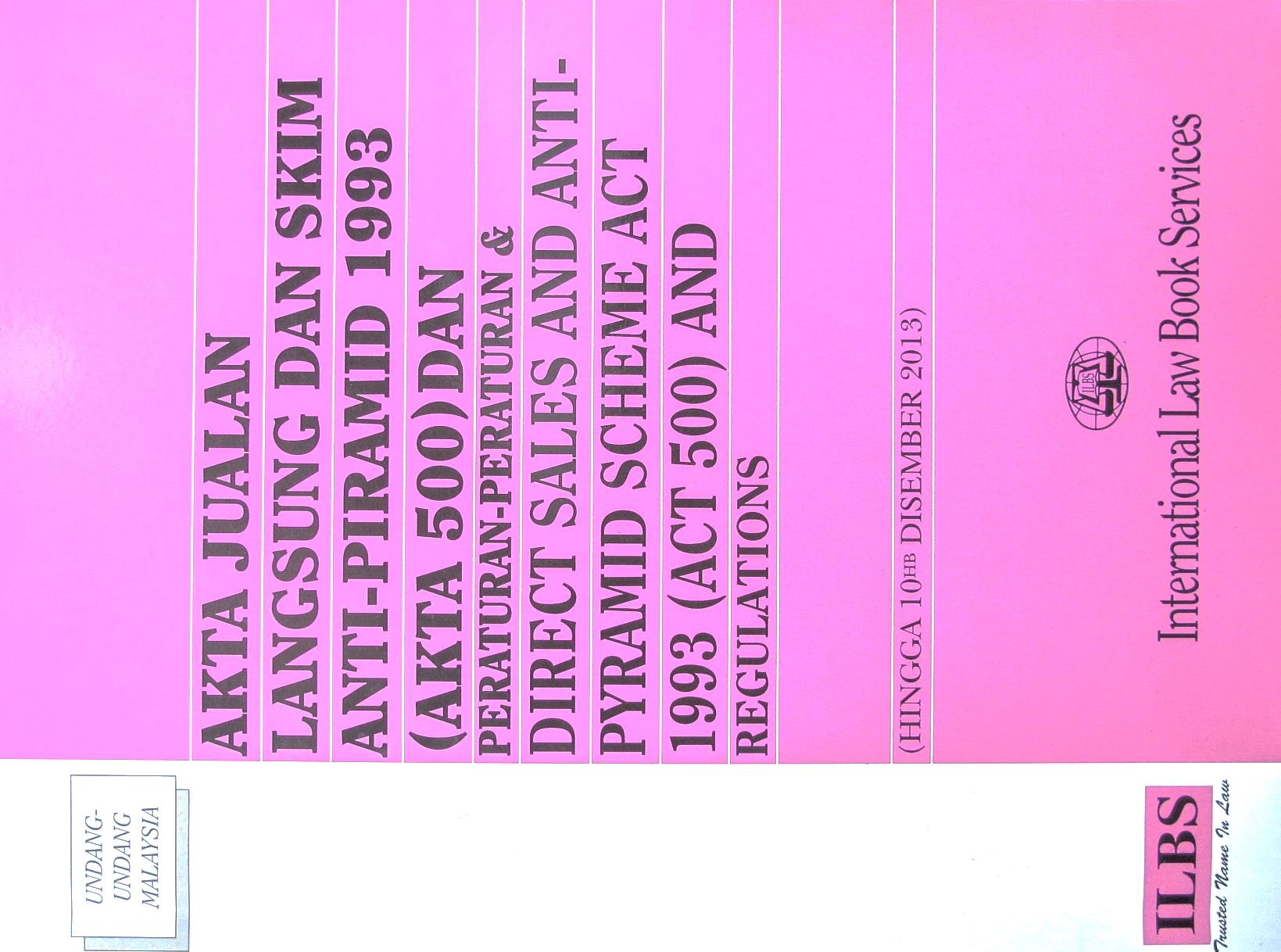 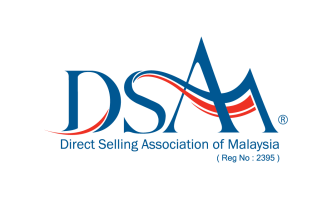 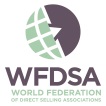 member  of
DIFFERENCE BETWEEN DIRECT SELLING AND PYRAMID SCHEMES
Primary income earned from recruitment

Importance of products and services are not significant

No written contracts or agreement provided to participants

Mandatory purchase of goods, services, deposits or minimum payment in order to join
Primary income earned from sale of products

Products and services form the backbone of the company

A contract signed between Company and Distributors plus elaborate training programs

Mandatory purchases, deposits, minimum payments, and others are not required
Direct
Selling
Investment
Schemes
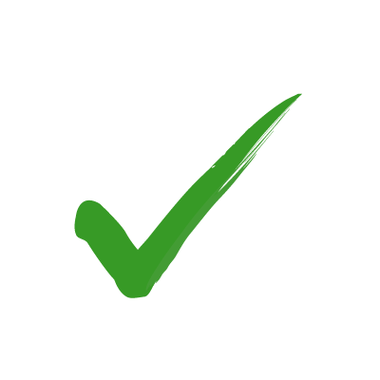 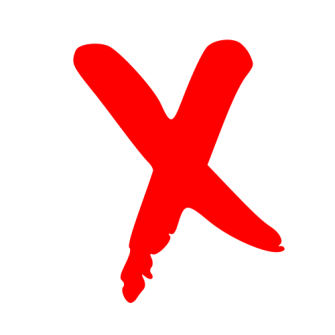 Direct Selling
Direct
Selling
Pyramid
Schemes
Scams
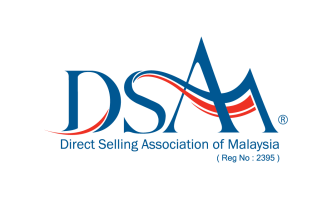 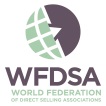 member  of
DIFFERENCE BETWEEN DIRECT SELLING AND PYRAMID SCHEMES
DIFFERENCE BETWEEN DIRECT SELLING AND PYRAMID SCHEMES
ASEAN DSAs PRESIDENTs WORKING COMMITTEE
Forced or pressured purchased are prohibited.

Cooling Off period and refund policy available for Consumers

Buy Back policy available for Distributors

Withdraw at any time

Position buying and investment strictly prohibited.
Purchase unreasonable amount

No refund policy for consumers


No Buy Back Policy for Distributors

Difficulty in withdrawal

Buying of positions
Direct
Selling
Investment
Schemes
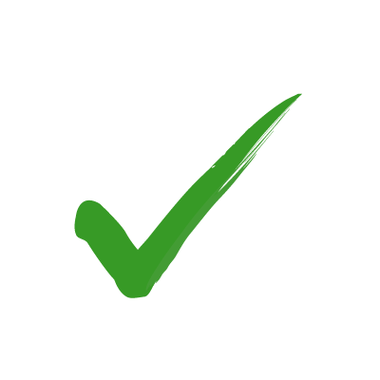 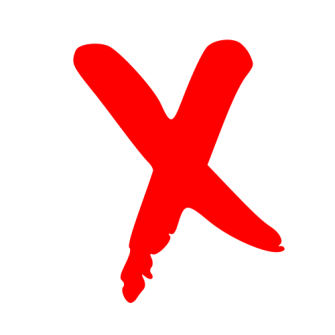 Direct Selling
Direct
Selling
Pyramid
Schemes
Scams
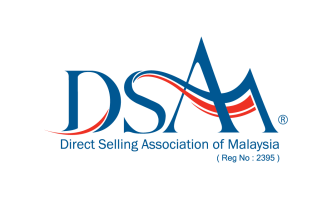 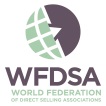 member  of
AGENDA
Introduction and what is Direct Selling?
Direct Selling overview?
Direct Selling
 the original
 social network
The Direct Selling Association
of Malaysia (DSAM)
Threats to Direct Selling
The Malaysian Experience
How to identify an Illegal
scheme
Question & Answers
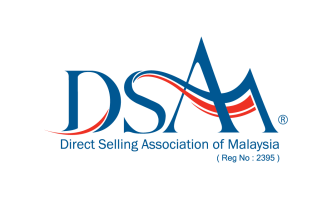 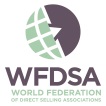 member  of